Chap. 9 – Les formulaires
6. Utiliser une application intégrée en cloud
Les plateformes de gestion événementielle « tout-en-un » permettent de créer, administrer et suivre facilement des événements en ligne (Weezevent, Eventbrite, Eventmaker…). . 
Elles offrent des fonctionnalités intégrées : inscription (formulaire), billetterie, paiement sécurisé, communication avec les participants, suivi statistique en temps réel.
Elles sont accessibles via le cloud, sans installation, et ne nécessitent pas de compétences techniques avancées. 
Elles assurent la centralisation des données, la conformité au RGPD, et un gain de temps appréciable pour les organisateurs.
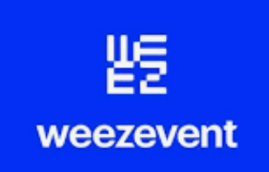 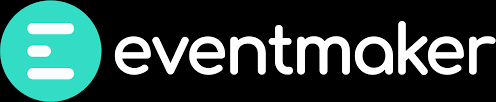 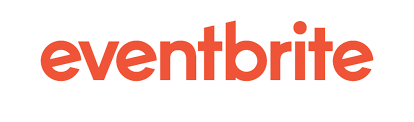 Chap. 9 – Les formulaires
6. Utiliser une application intégrée en cloud
Elles conviennent particulièrement aux associations, collectivités, PME ou structures organisant ponctuellement des événements. 
Cependant, elles présentent aussi des limites :
la personnalisation des formulaires et des interfaces reste souvent limitée ; 
ces outils ne sont généralement pas connectés aux bases de données des entreprises, rendant nécessaire l’export manuel ;
les événements payants engendrent des frais de service sur les billets vendus ;
leur utilisation implique une dépendance à un service externe.